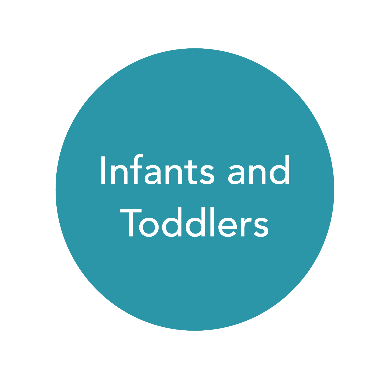 Routines-Based Assessment and Planning for Infants and Toddlers
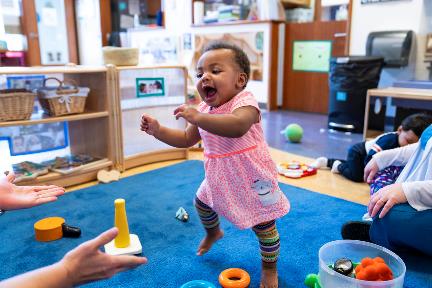 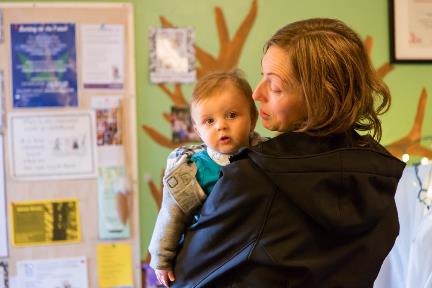 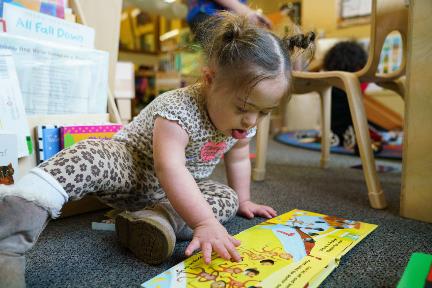 Objectives
Define and describe routines-based assessment  and planning
Tell the benefits of routines-based assessment
 and planning for infants and toddlers
Describe the steps for implementing routines-
 based assessment and planning
2
Framework of Effective Practice
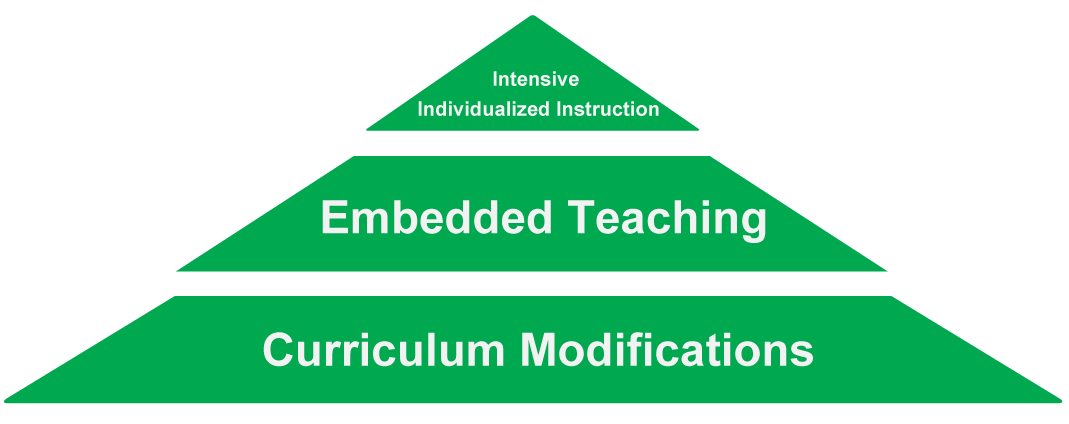 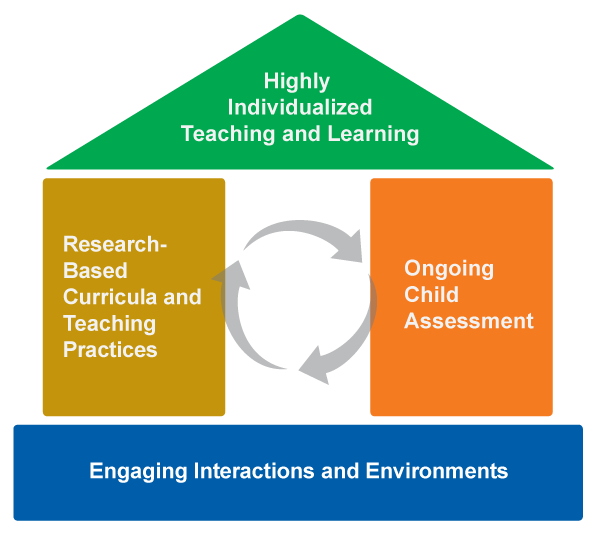 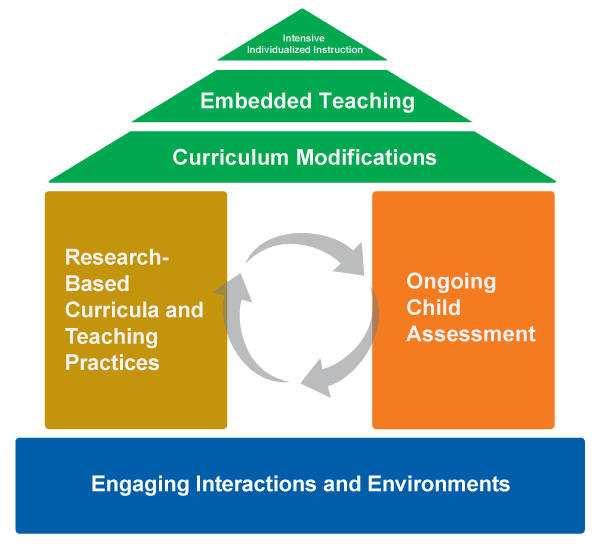 What Is Routines-Based Assessment and Planning?
A process for using the typical routines of the day to
 identify an individual child’s strengths and needs
AND
A process for using the typical routines of the day as
 the context for implementing opportunities for
 learning and practice
4
Assessment
Gathering information to make decisions
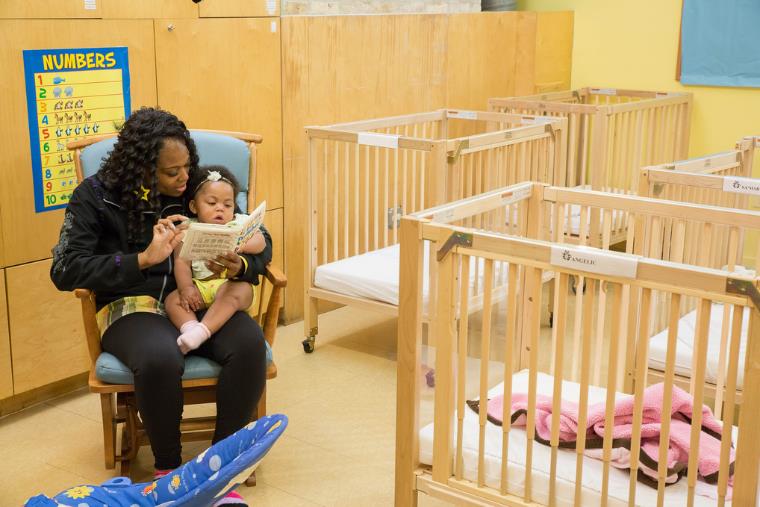 5
Why Use Routines-Based Assessment and Planning?
See child in authentic situations and environments
Focus on functional goals and objectives (relevant, worthwhile, socially meaningful, etc.)
Give a complete picture of the child
6
DEC Recommended Practices
Assessment Practice 7. Practitioners obtain information about the child’s skills in daily activities, routines, and environments such as home, center, and community.
Environment Practice 1. Practitioners provide services and supports in natural and inclusive environments during daily routines and activities to promote the child’s access to and participation in learning experiences.
Instruction Practice 5. Practitioners embed instruction within and across routines, activities, and environments to provide contextually relevant learning opportunities.
7
What Does Routines-Based Assessment Look Like?
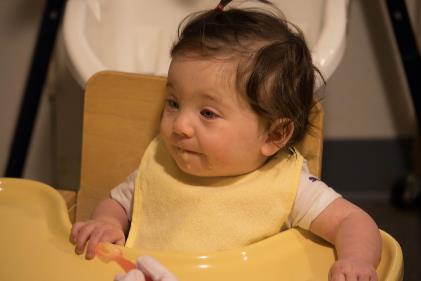 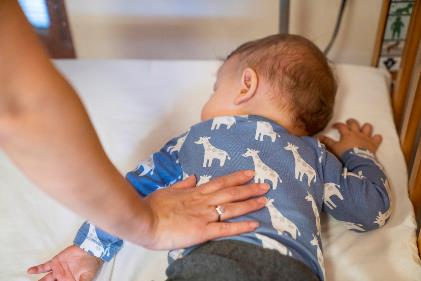 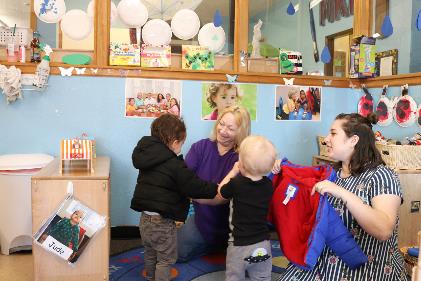 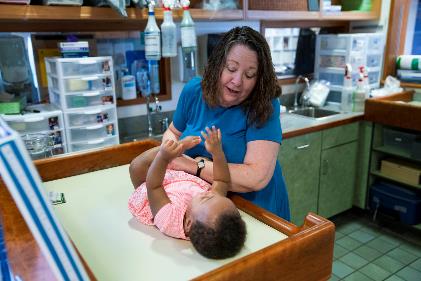 8
How To Use Routines-Based Assessment and Planning
Assess the learning environment
Gather information about the individual child
Assess the child’s learning needs in typical routines
Clarify and prioritize current concerns for the child
Create a plan
Use an activity matrix
Implement the plan
Evaluate the plan and monitor child progress
9
Assess the Learning Environment
Responsive caregiving 
High quality child and adult interactions 
Predictable routines 
Measurement Tools:
Infant/Toddler Environment Rating Scale (ITERS)
Family Child Care Environmental Rating Scale (FCCERS)
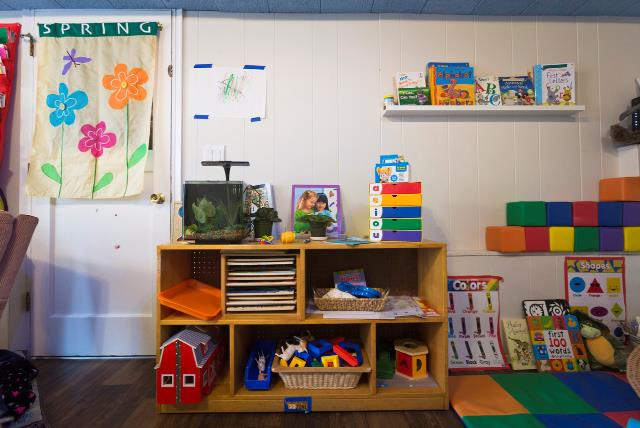 10
Gather Information on Individual Goals and Objectives
Individual plan 
such as: Individualized Family Service Plan (IFSP), behavior support plan
Curriculum-referenced assessment
Family priorities
Observations
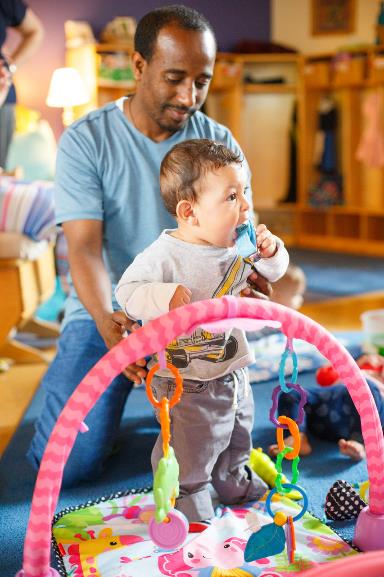 11
Assess Learning Needs of the Child Within Routines
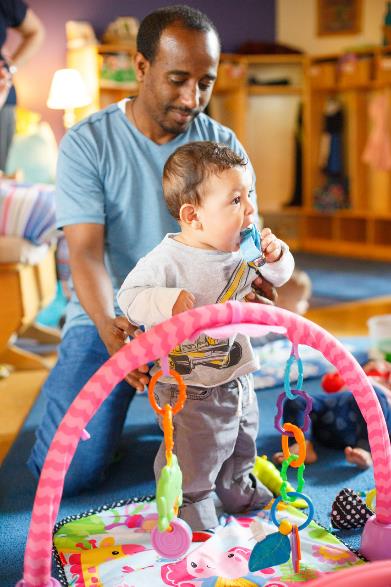 12
Routines-Based Assessment
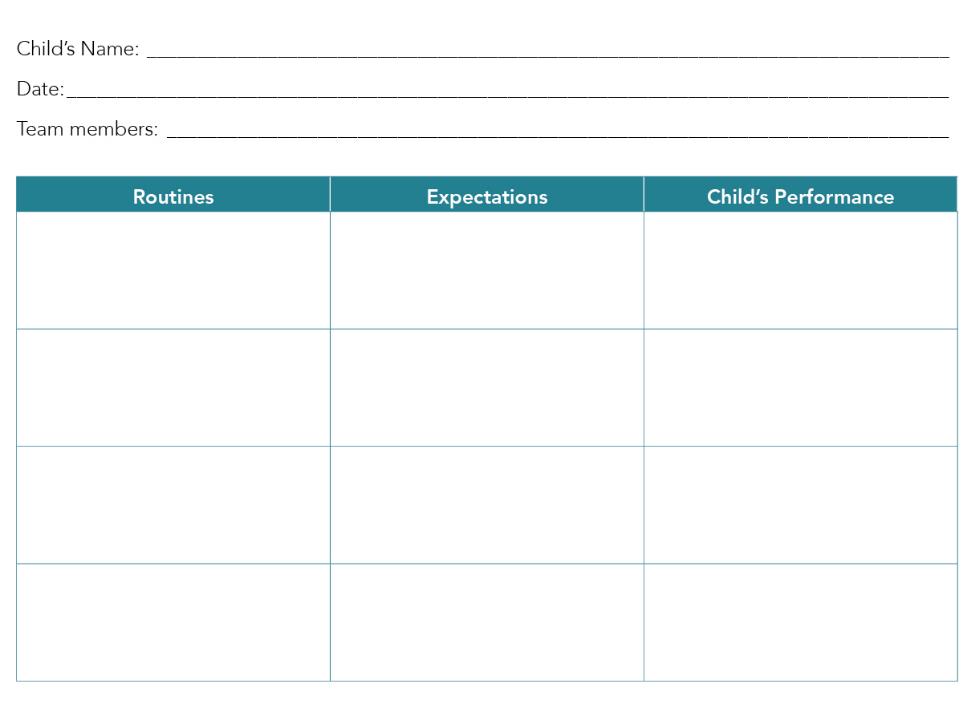 13
Routines-Based Interview
Interviewer prepares the family
Family members report on their routines
Interviewer reviews concerns and strengths
Family selects goals/objectives
Family puts goals/objectives into priority order



(McWilliam, 2010)
14
Clarify and Prioritize
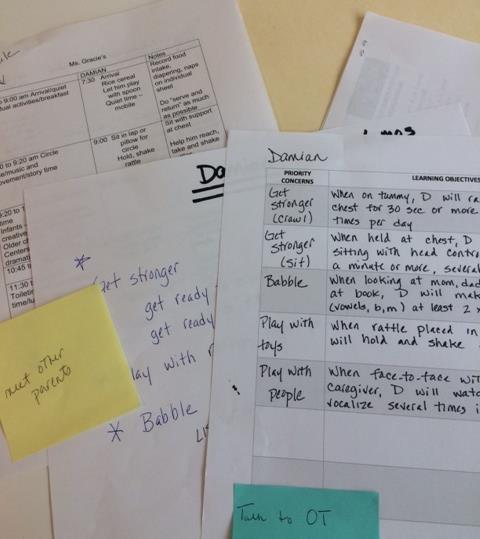 15
Create a Plan
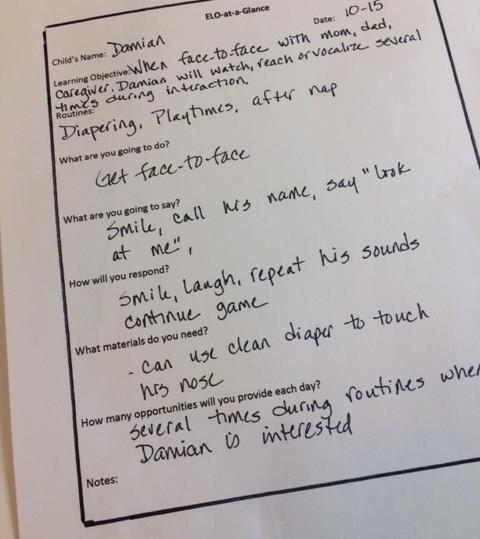 16
Use an Activity Matrix
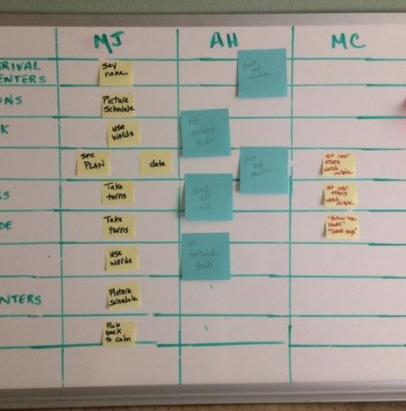 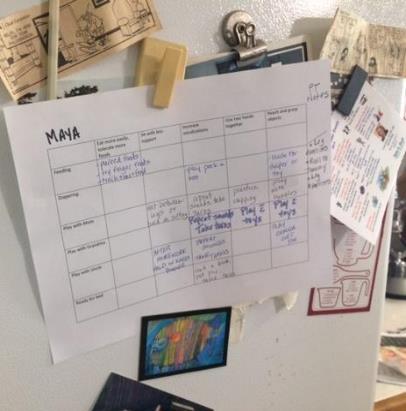 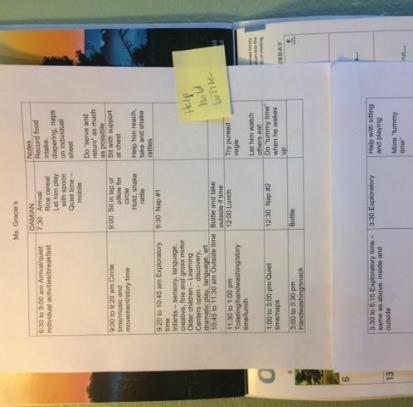 17
Implement the Plan
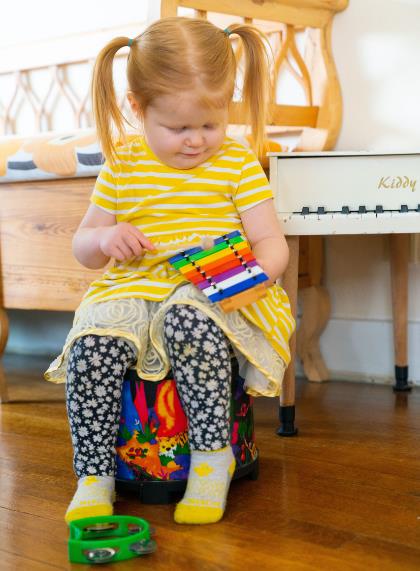 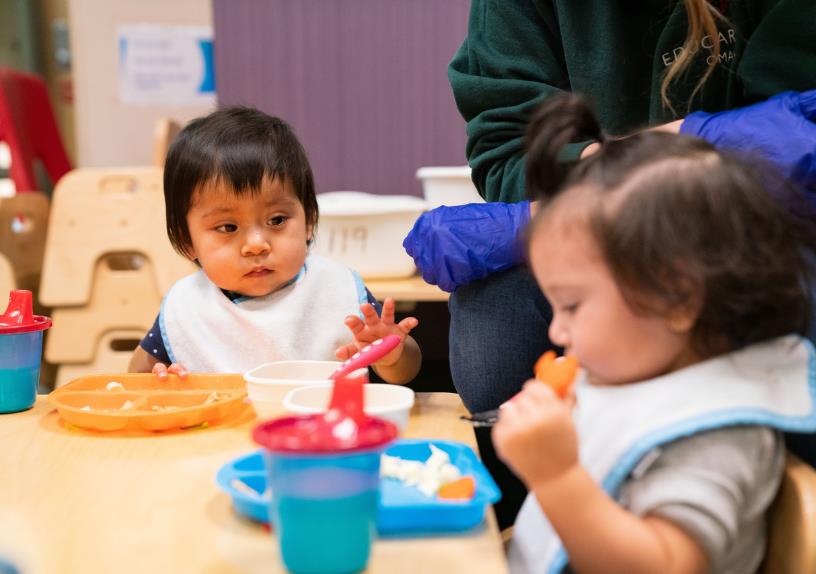 18
Evaluate the Plan and Monitor Progress
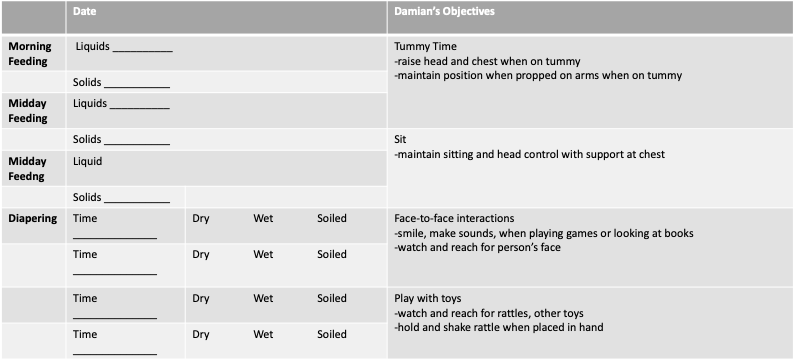 19
Review
Define and describe routines-based assessment and planning
Tell the benefits of routines-based assessment and planning for infants and toddlers
Describe the steps for implementing routines-based assessment and planning
20
Thank you!
Thank you for your time and attention today
See the Early Childhood Learning and Knowledge (ECLKC) website for more resources https://eclkc.ohs.acf.hhs.gov
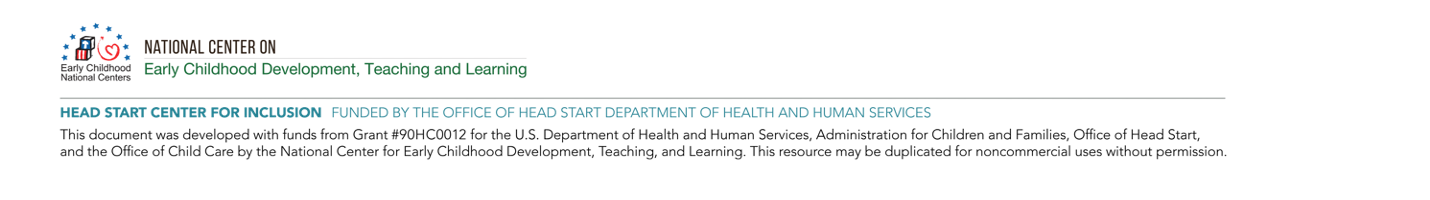 July/2020
21